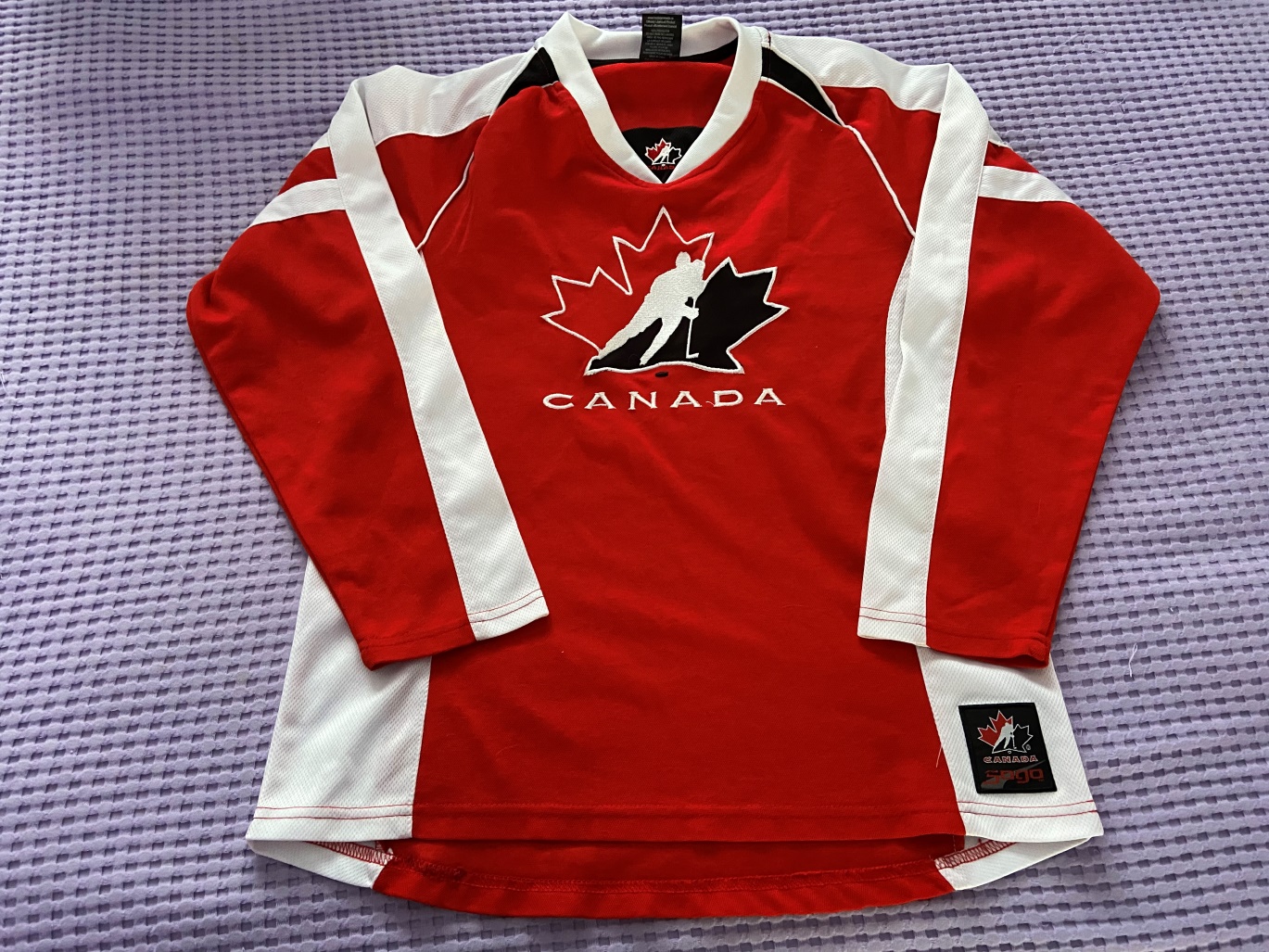 Canadian Wardrobe
Cultural Traditions
Heather Smith-Hudson
Bangladesh – Sari Source: G. Alam
Nunavut, Canada – Amauti Source: L Watson
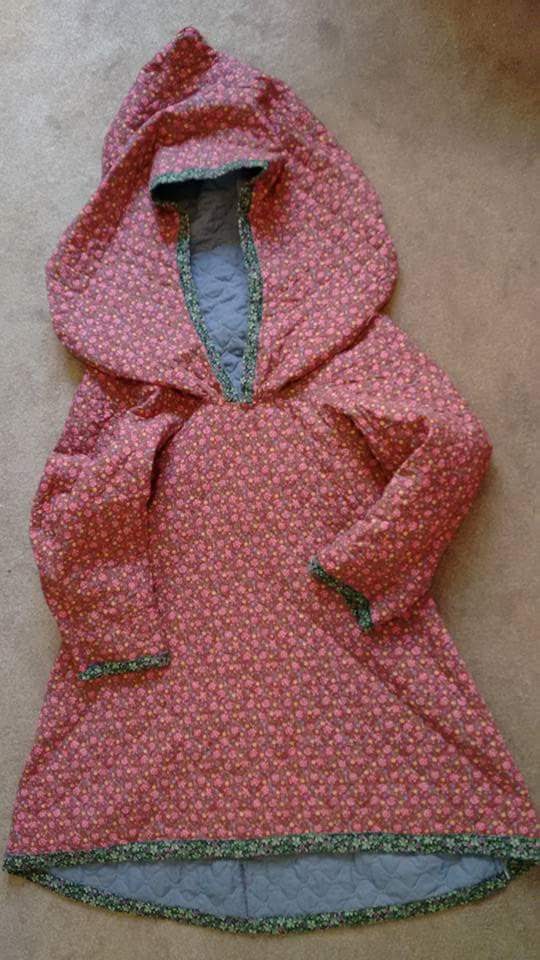 China – Chinese New Year Outfit Source: K. Wong
Egypt – Kaftan/Caftan Source: J. Hudson
Germany – Dirndl Source: C. Mackenzie
Guatemala – Traditional Guatemalan Clothing  Source: M. Chapman
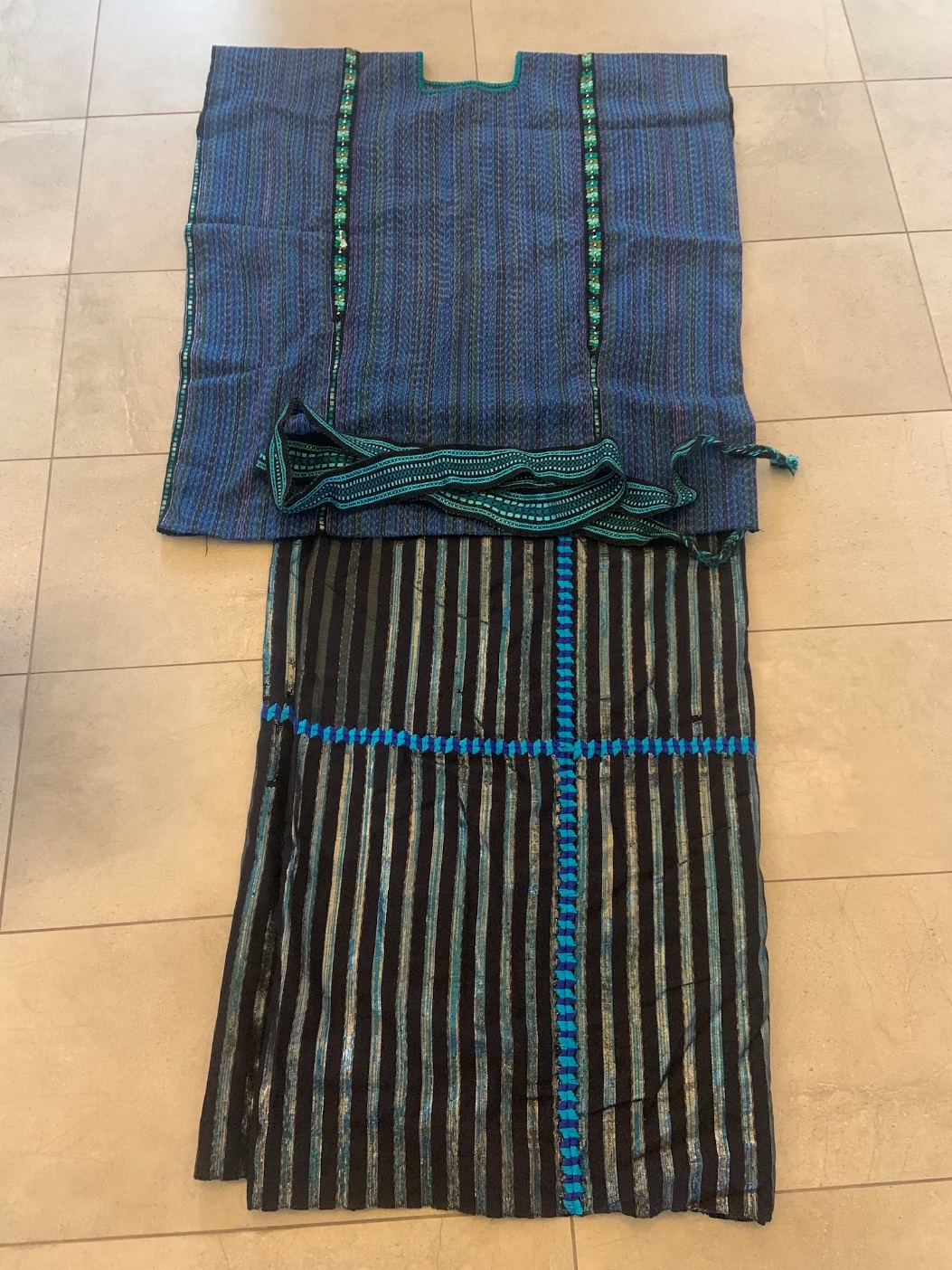 India – Sari Source: B. Bekaan
Japan – Kimono Source: H. Smith-Hudson
Korea – Traditional Wedding Clothing Source: R. Yu
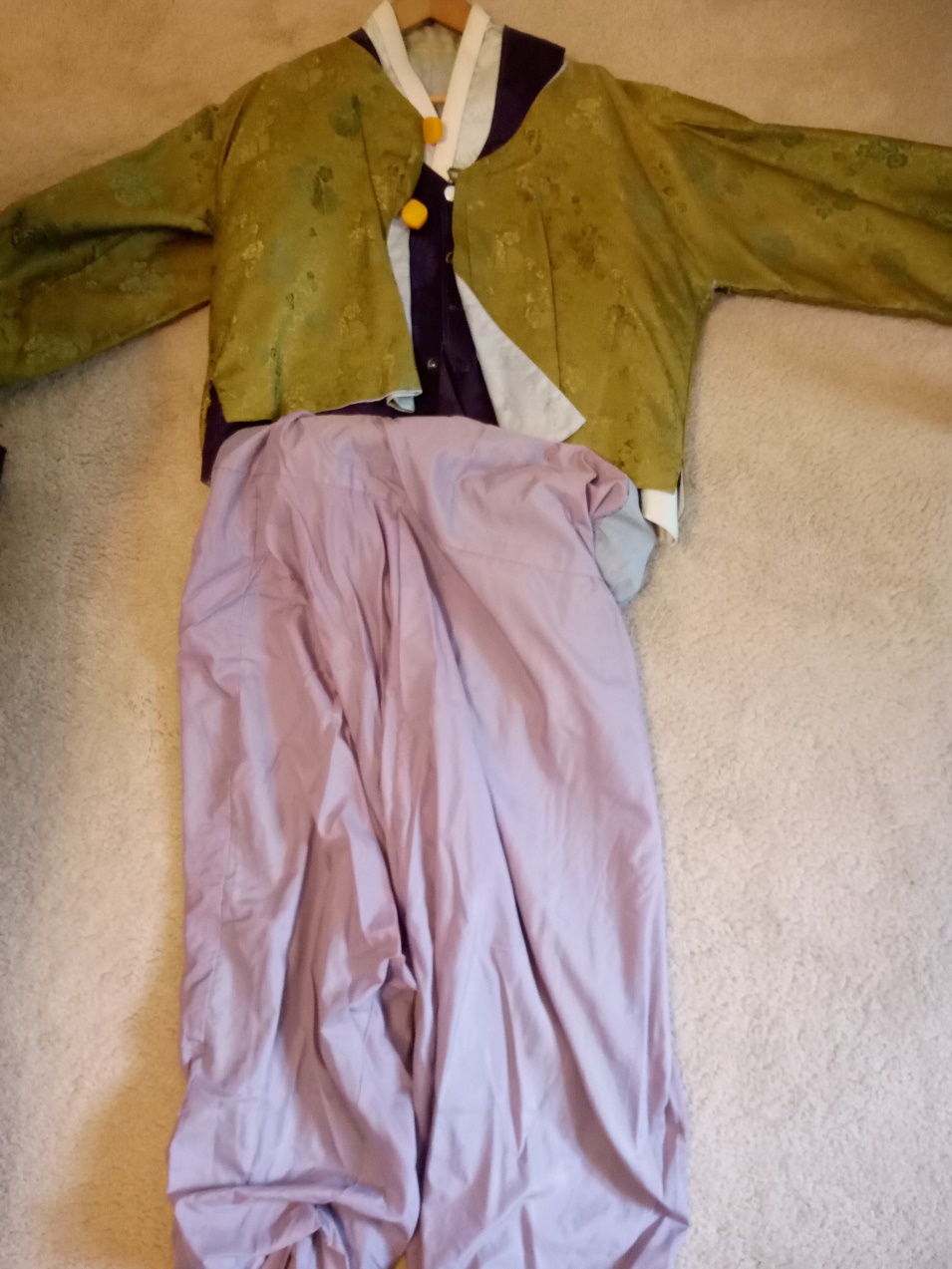 Mexico - Bordados
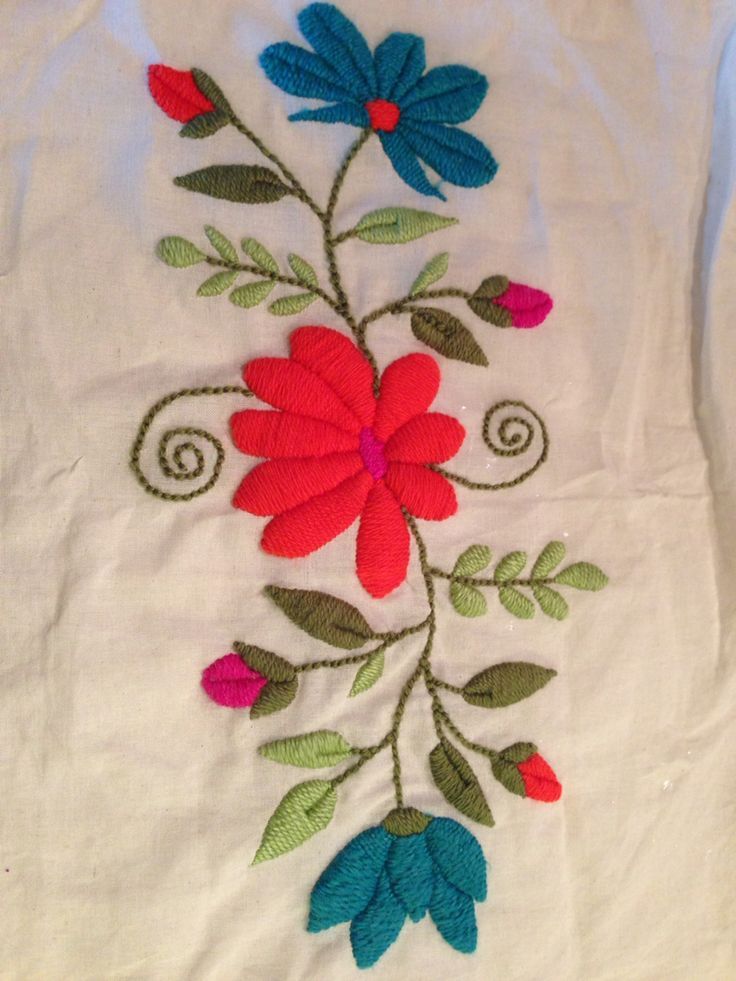 Photo Credit: https://www.google.com/imgres?imgurl=https://i.pinimg.com/originals/be/79/1b/be791b544da658c4dd0e64306a065623.jpg&imgrefurl=https://www.pinterest.com/pin/357684395384948574/&docid=P2R2ve3kgsAn_M&tbnid=afXQQO_XXMILoM&vet=1&w=736&h=981&hl=en&source=sh/x/im
Video - EMBROIDERING SPLIT STITCH OR POINT DIVISION STEP BY STEP - https://www.youtube.com/watch?v=OBj8KScKIiA
Netherlands – Wooden Shoes and Clothe Hat from Friesland  Source: A. Smith
Palestine – Palestinian Dress Source: M. AbuSharkh
Scotland – Kilt Source: N. Hudson
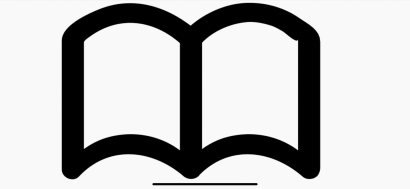 Websites To View for More Examples
https://indigenouspeoplesatlasofcanada.ca/article/clothing/

https://reddressembroidery.com/

https://artsandculture.google.com/project/we-wear-culture

https://artsandculture.google.com/theme/explore-traditional-clothing-from-around-the-world/-gLSnpTzzdkwJw?hl=en
roughguides.com/gallery/traditional-dress/

https://www.thecultureist.com/2014/11/28/31-traditional-forms-dress-around-world/amp/
Your Turn!  Cultural Traditions Activity (see handout)…
What item of clothing do you own that has cultural significance for you or your family?
Choose an item of clothing from two other cultures.
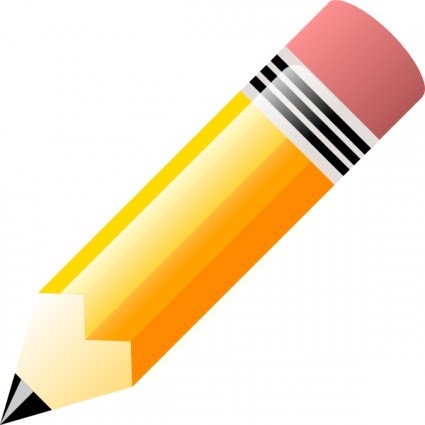 Questions?